Презентация студенческой лаборатории прикладных социально-экономических исследований
Путь в науку: вузовский этап, его возможности и ограничения
Капогузов
ЕВГЕНИЙ АЛЕКСЕЕВИЧ,
д.э.н., заведующий кафедрой
Экономической теории и мировой экономики, руководитель лаборатории
История лаборатории и краткий обзор процессов , результатов и успехов
Проведение мастер –классов по формированию «гибких навыков» и в сфере научно-исследовательской работы 
Проведение встреч с экспертами –практиками 
Олимпиадные успехи (победы в трех Олимпиадах, в том числе ЭФ МГУ и участие в МФФ подробнее  Газета «ОУ» и  репортаж на Омск-ТВ: 
Победы и призовые места в престижных студенческих конференциях 
Создание студенческой фирмы и реализация проектов
Развилки пути в науку:Идти самим, в команде, с наставниками
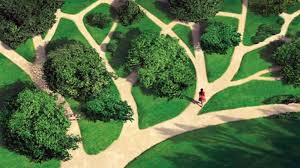 Этапы и институциональный механизм: традиционная исследовательская работа и шансы на «плюшки»
Студенческие научные конференции региональные
Студенческие научные конференции: всероссийские и международные
Общие конференции: молодежные секции 
Конкурсы (статей, работ, проектов)
Этапы и институциональный механизм: работа в команде
Студенческие Олимпиады
Междисциплинарные конкурсы 
Стажировки (взаимодействие с индустриальными партнерами)
Студенческая фирма
И еще раз о лаборатории: сочетание персонализированного и групповой работы
Формирование soft skills
Экстерналии и диффузия знаний
Learning by doing
Междисцплинарность и межпредметность
От спроса к проектным командам
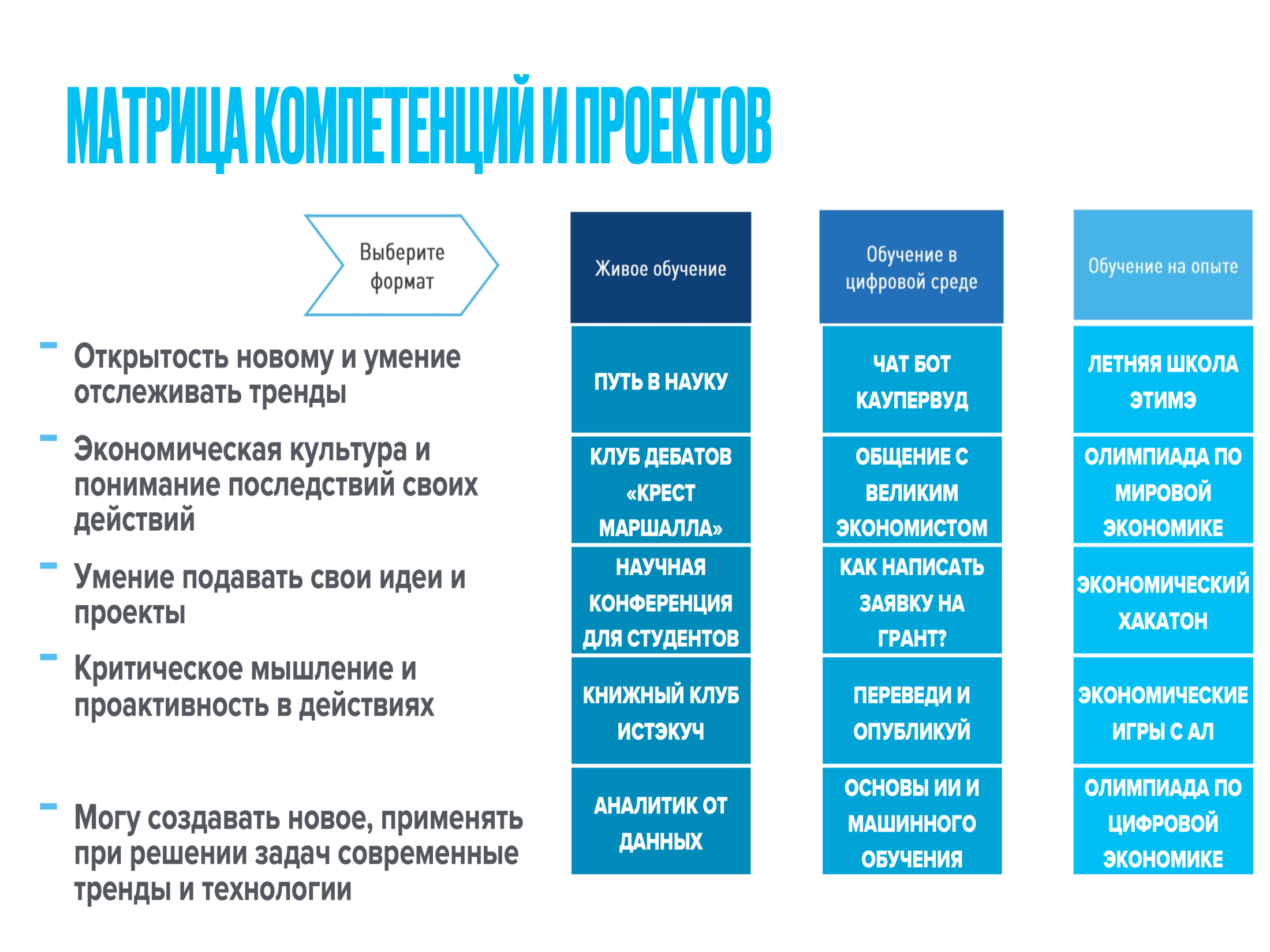 Клуб дебатов: первая тема, капитал социальный и человеческий
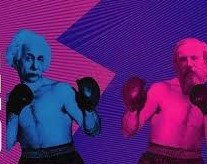 Классики (Беккер и Коулмэн) о природе человеческого и социального капитала
Отдача от ЧК и СК – кейсы и статистика
Спикер обсуждается)
Запись в лабораторию открыта!!!!
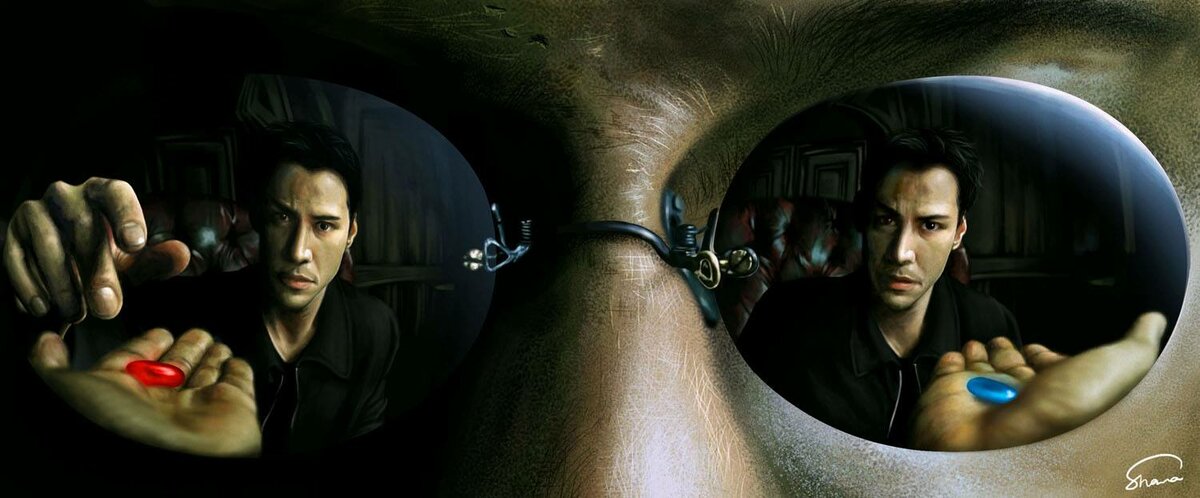 Feedback: egenk@mail.ru